Volcanology for muographers--- Case studies on Usu volcano, Hokkaido ---
July 26, 2013

Izumi YOKOYAMA
Modern Volcanology
Krakatau          1883     
       Bandai             1888
     Tarumae          1909     Lava dome
       Usu                  1910     “Mound”                                                Seismometric observ.
     Sakurajima      1914
                                                                                   AVO (Omori,   Minakami)
  　 Paricutin              1944   Scoria cone
     Showa-Shinzan   1944   Lava dome                                           Leveling     

      Izu-Ooshima       1950                                                                  Gravimetry
 　  Mt. S. Helens      
　   Pinatubo
     Unzen 1993   Lava dome, Pyroclastic flows                                Drilling
     Asama 
     Satsuma-Iwo-shima
 

      --------------------------------------------------------------------------------------------------------------------------------------- 
                Eye observ.  ▶ Drilling  ▶  Prospecting ▶ Muon radiography

                 Magma 〜 Lava
Usu volcano, Hokkaido
A) Upheaval without eruptions in 1944     (YH)
 B) Mound (so called cryptodome) formation with eruptions in 1910   (MS: Meiji-Shinzan)
 C) Dome formation in 1944    (SS: Showa-Shinzan)
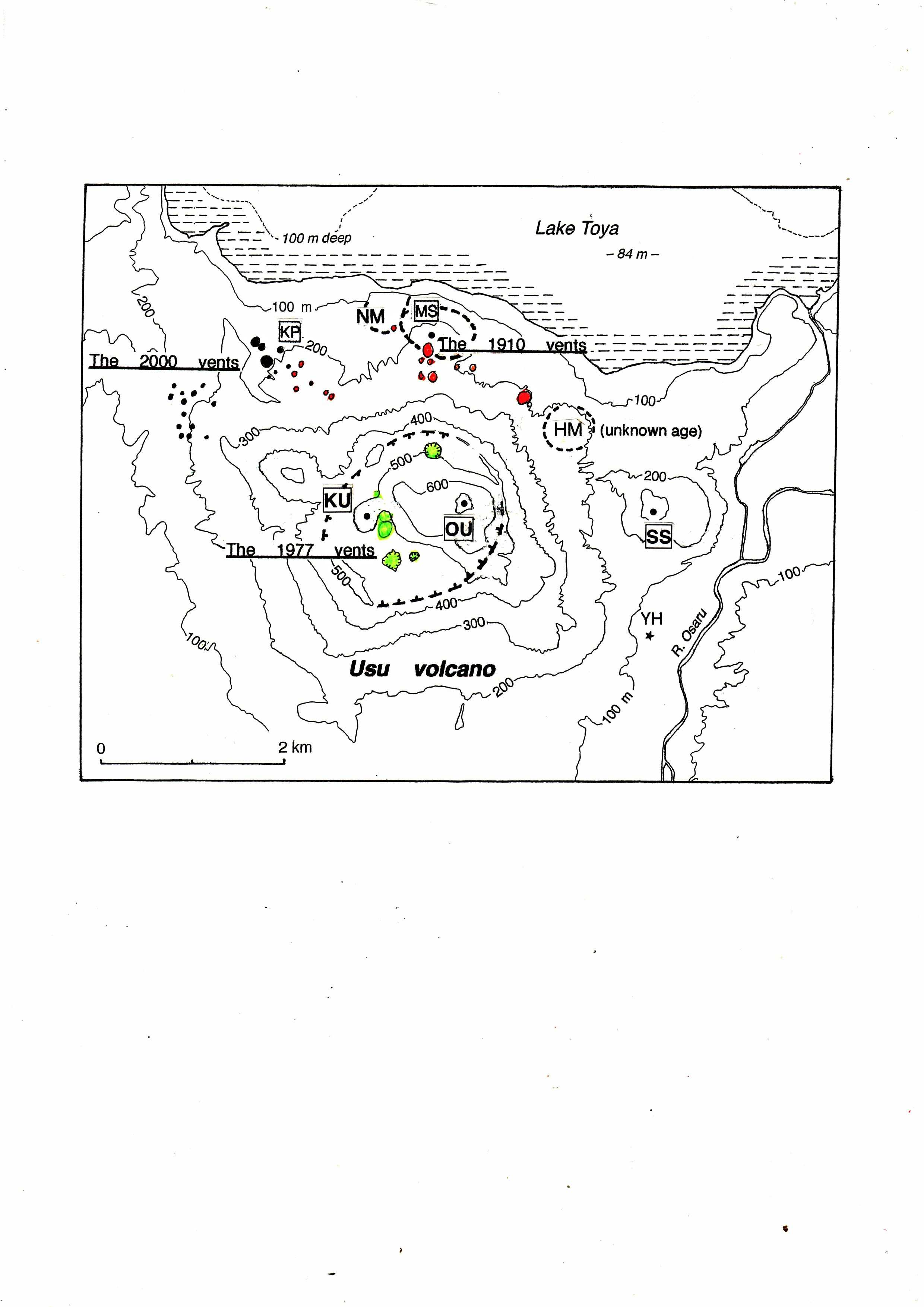 (A)                      YH  mound
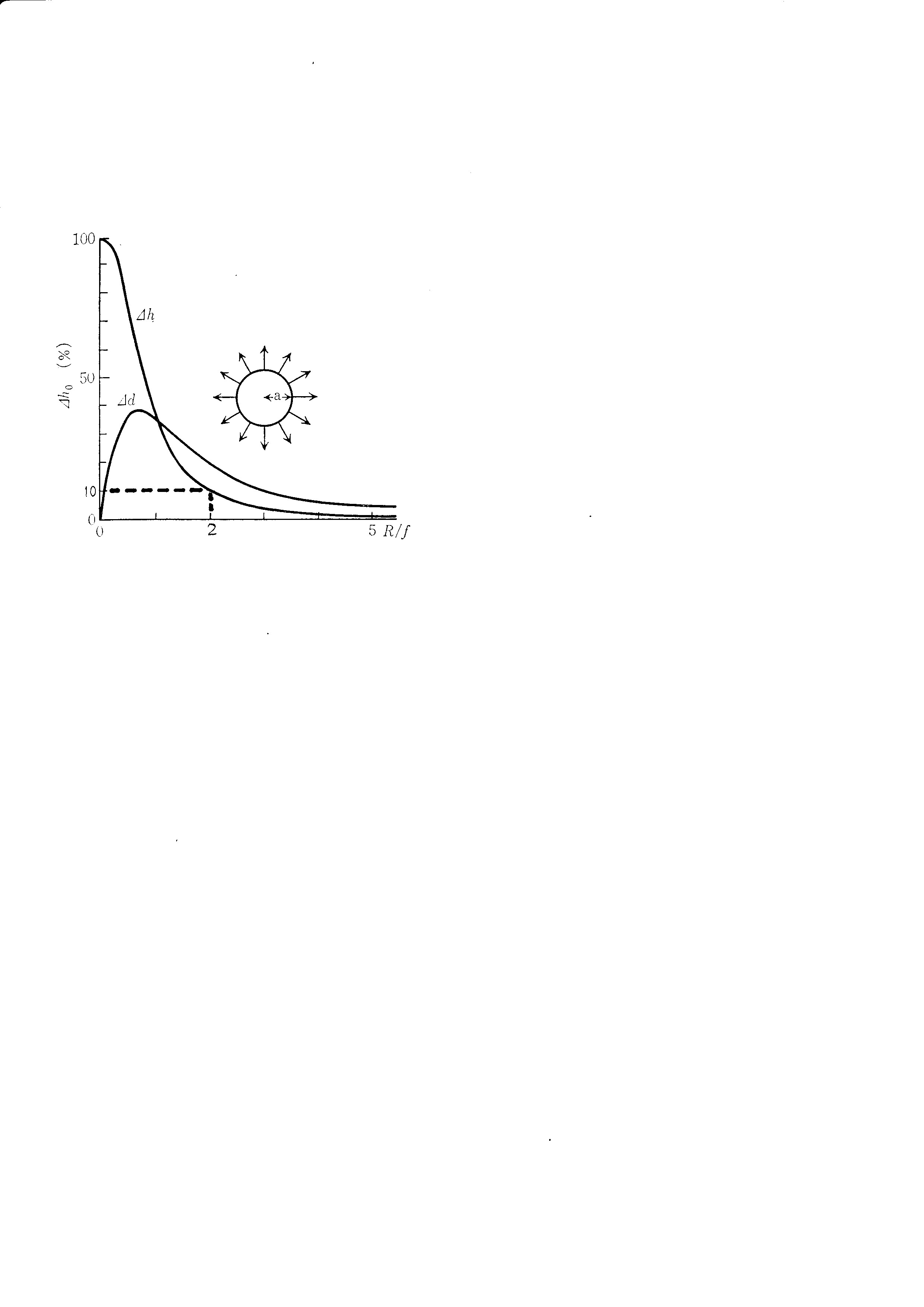 (B)                    MS mound
(C)              SS-dome
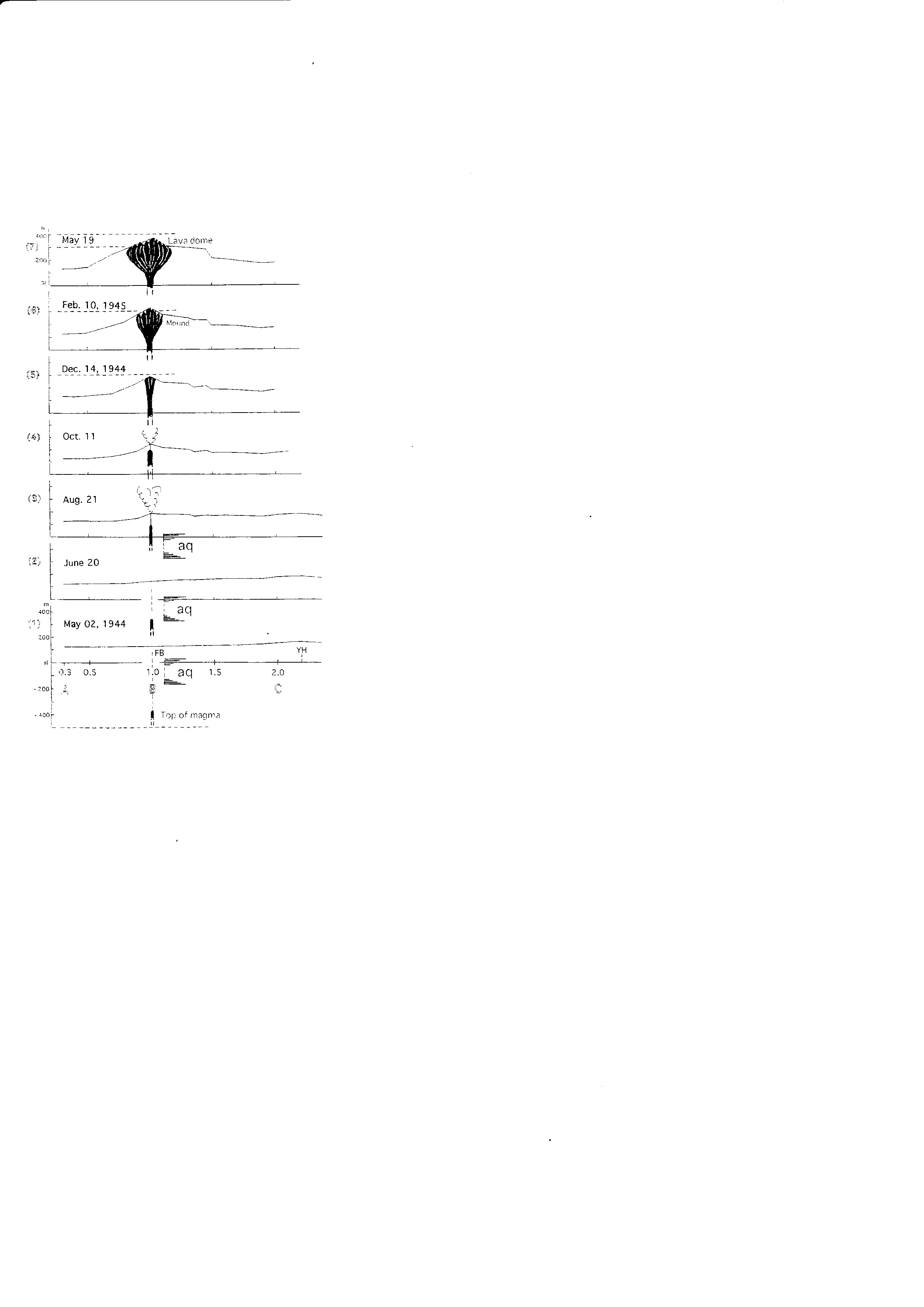 Three types of dome intrusion on Usu volcano
Volcanic structures as targets of muography
Main cones : small,    
                          large   ---------------  not always suitable

  Parasites :  explosion craters,                    ]  
                      cinder cones,                            ]   viscosity of magma
                      lava domes and spines,          ]
                      mounds                                     ]
        Parasites are all monogenetic.
Tilt of the summit part (NM) in 1977
The 1944 lava dome (SS)Secular changes of fumarole temp. and dme height
A definition of lava domes
A model of parasite formation
Three examples of twin parasitic vents on Sakurajima volcano, Kyushu
Twin parasitic vents formed in the 1973 eruption of Tyatya volcano, Kunashir (Nakagawa et al., 2002)
One of the next targets of muography beneath volcanoes
Thank you very much for your attention.